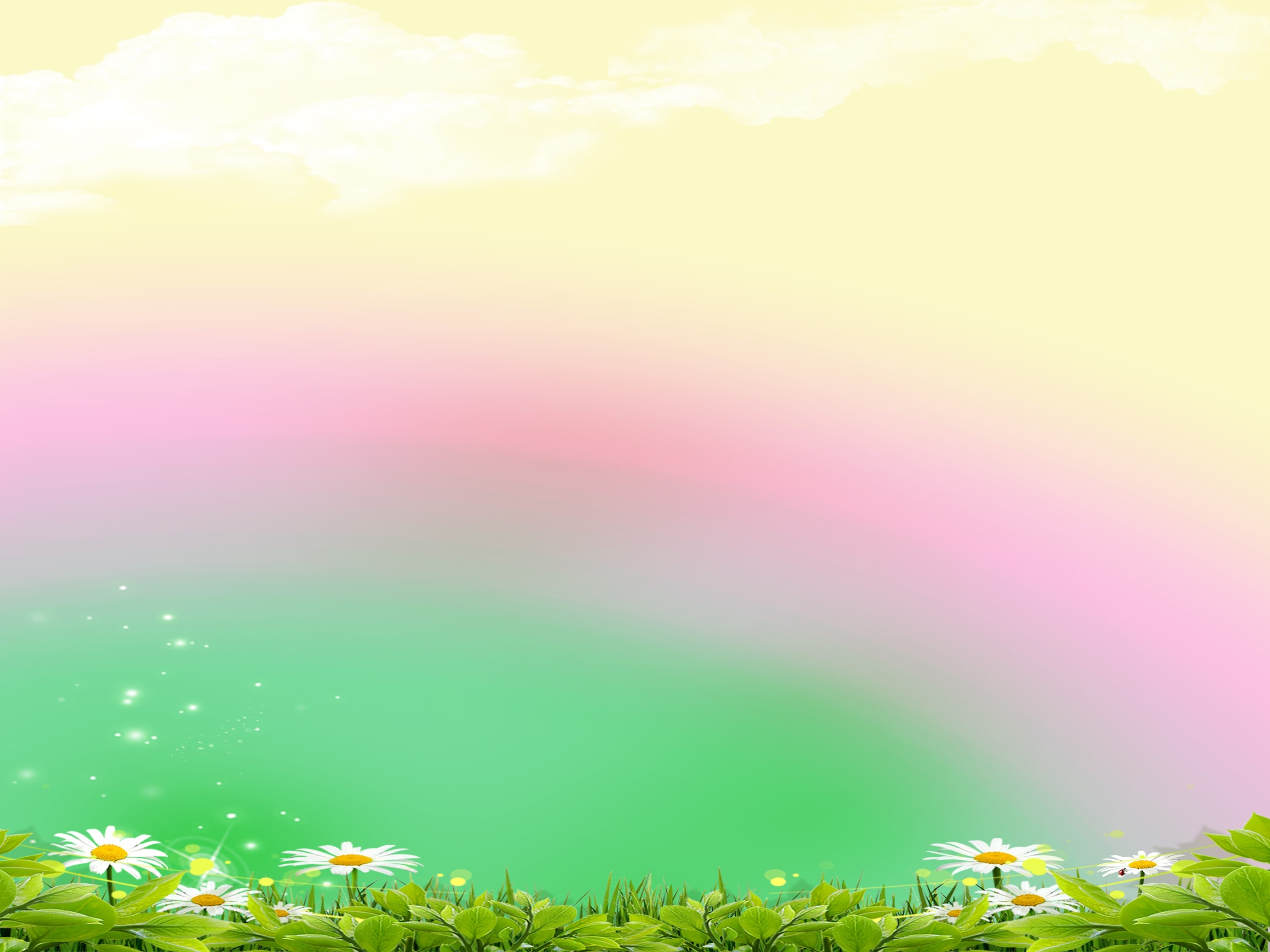 Муниципальное бюджетное дошкольное образовательное учреждение детский сад № 77 «Аистёнок»
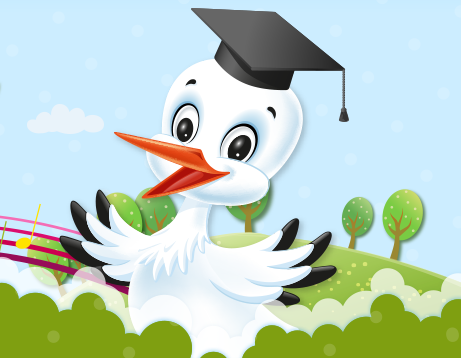 /
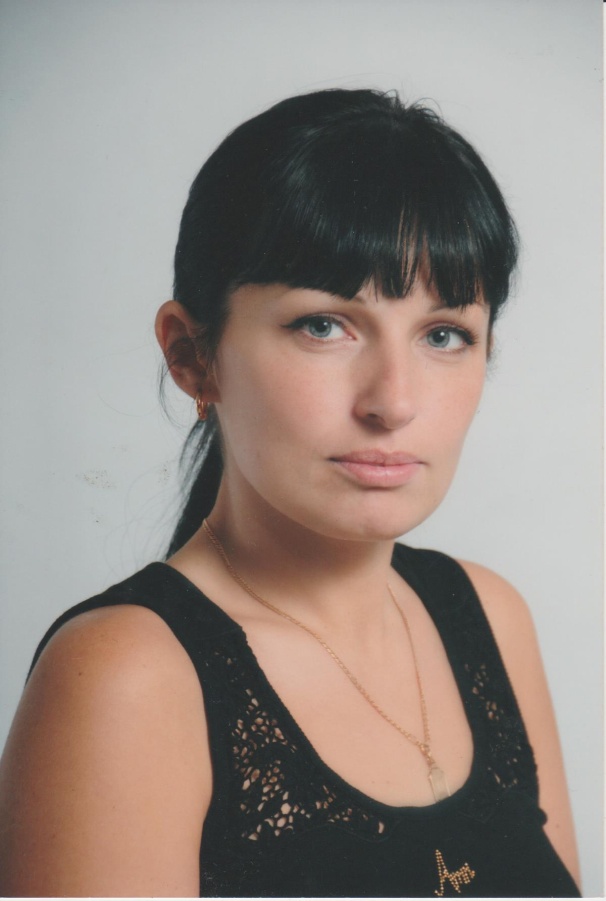 ПОРТФОЛИО
Харченкова 
Марина Николаевна
Воспитатель
МБДОУ №77 «Аистенок»
Образование: Высшее. "Российский Университет Кооперации", 2019.

Профессиональная переподготовка АНО ВО "МИСАО" Квалификация: Воспитатель дошкольной образовательной организации, 2017.

АНО ДПО "ВГАППССС", Квалификация: Воспитатель детей дошкольного возраста с нарушениями речи.
Общий стаж: 22 года
Педагогический стаж: 14 лет
В данной должности: 14 лет
Имеющаяся категория: первая квалификационная
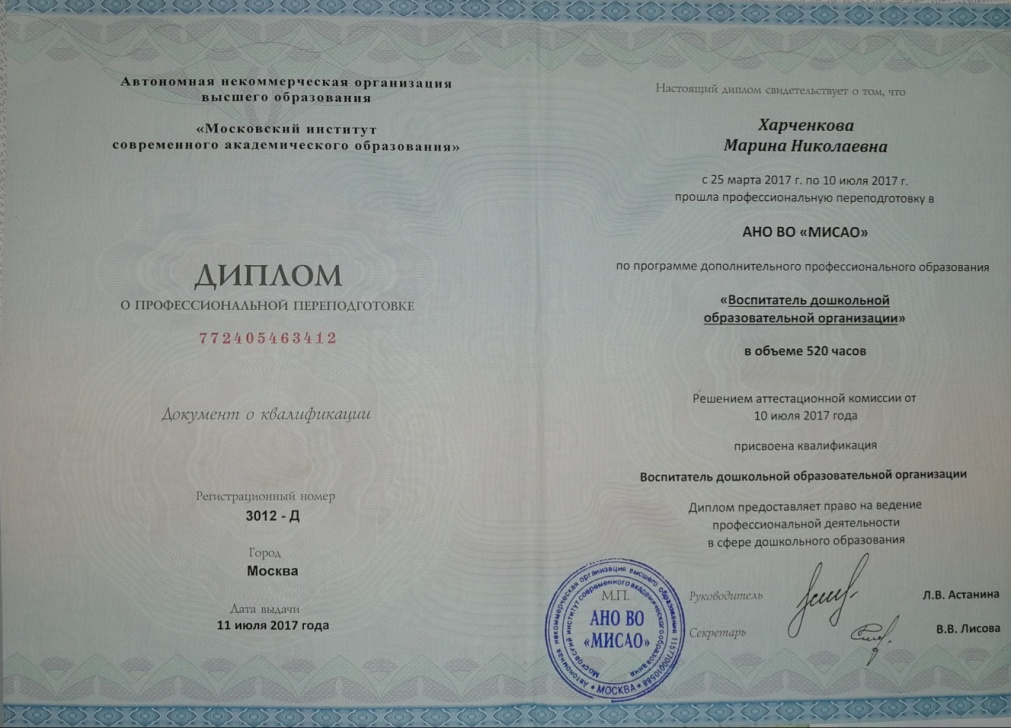 Копии документов об
образовании
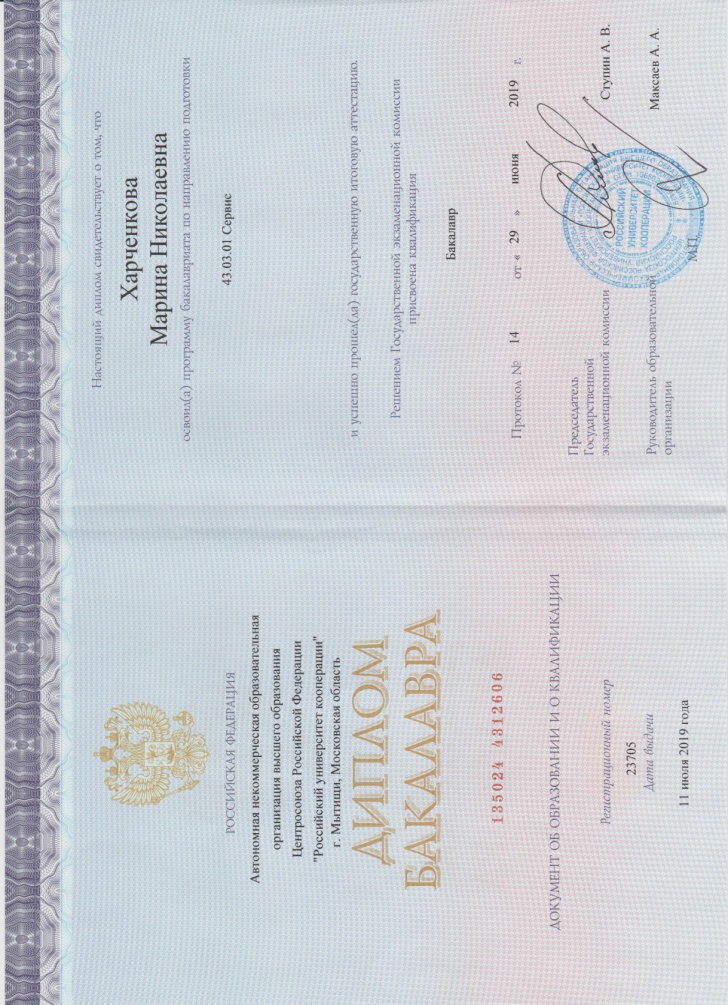 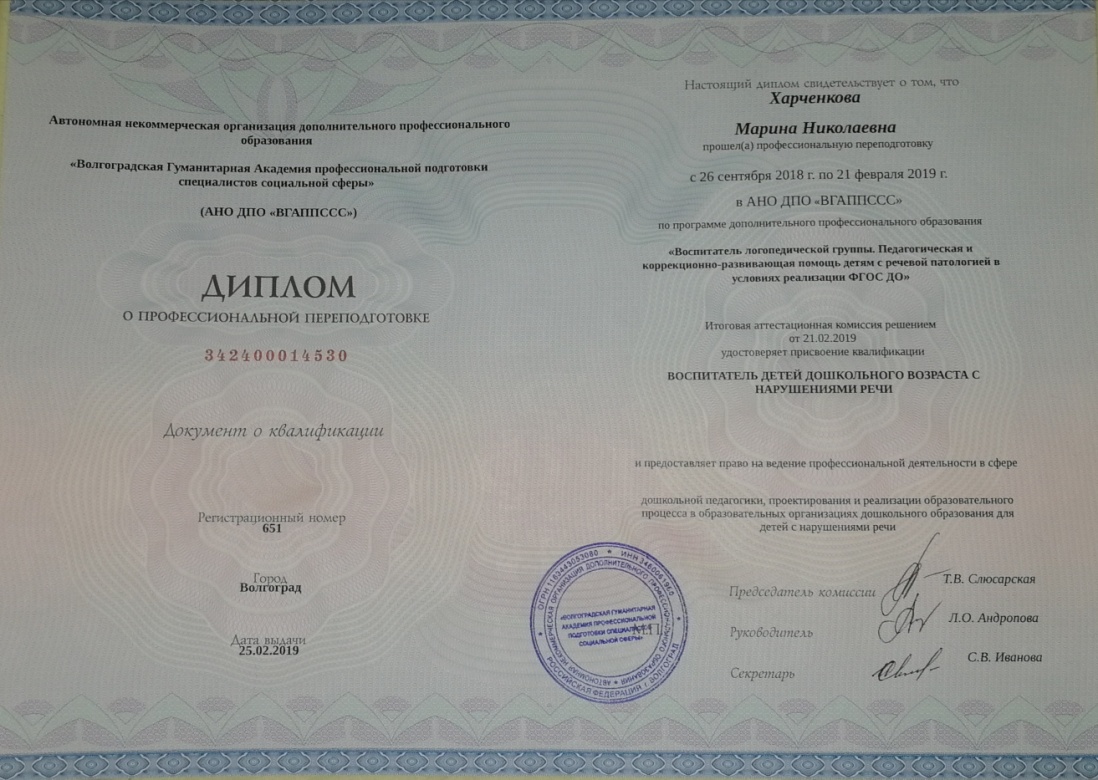 Профессиональная карта педагога
Повышение уровня квалификации
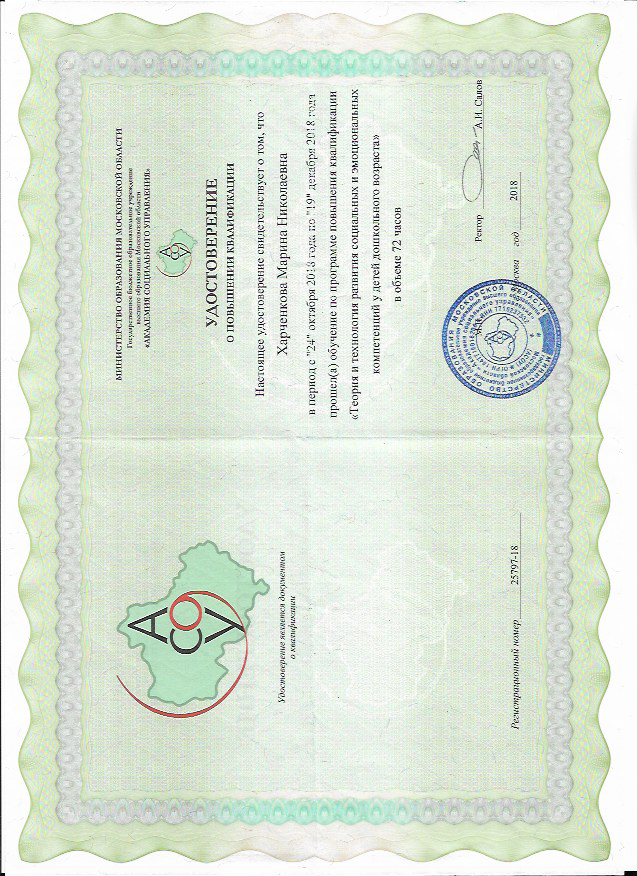 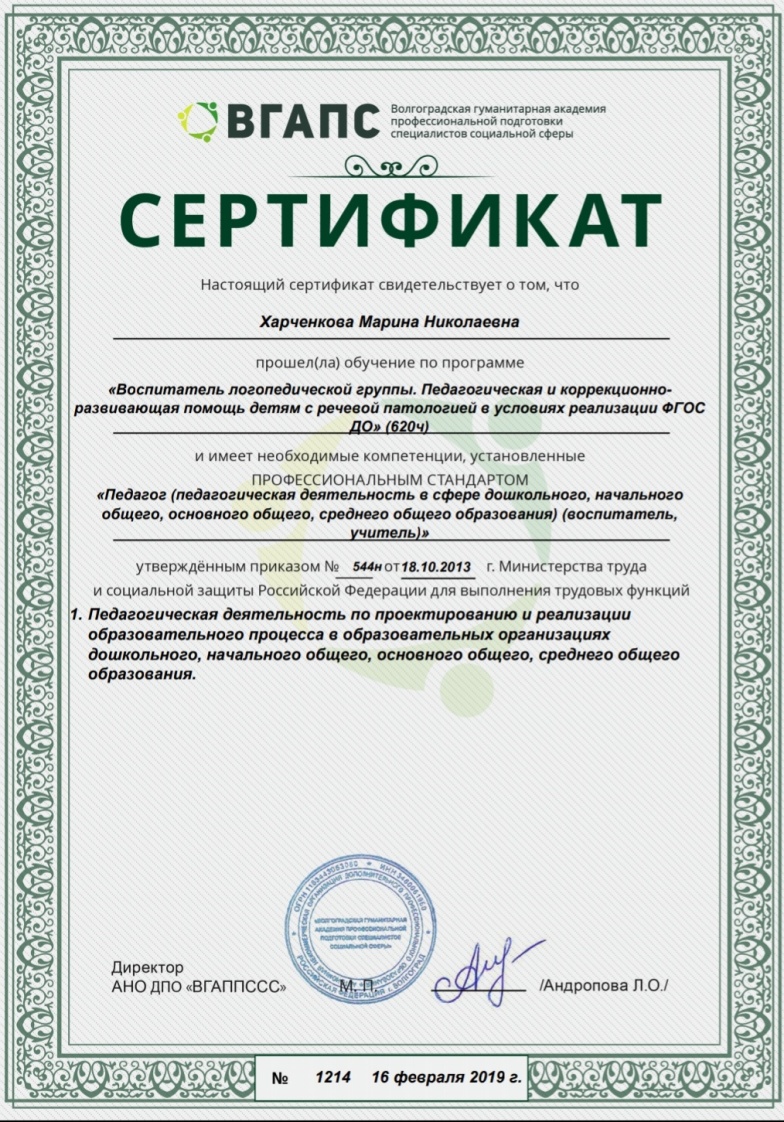 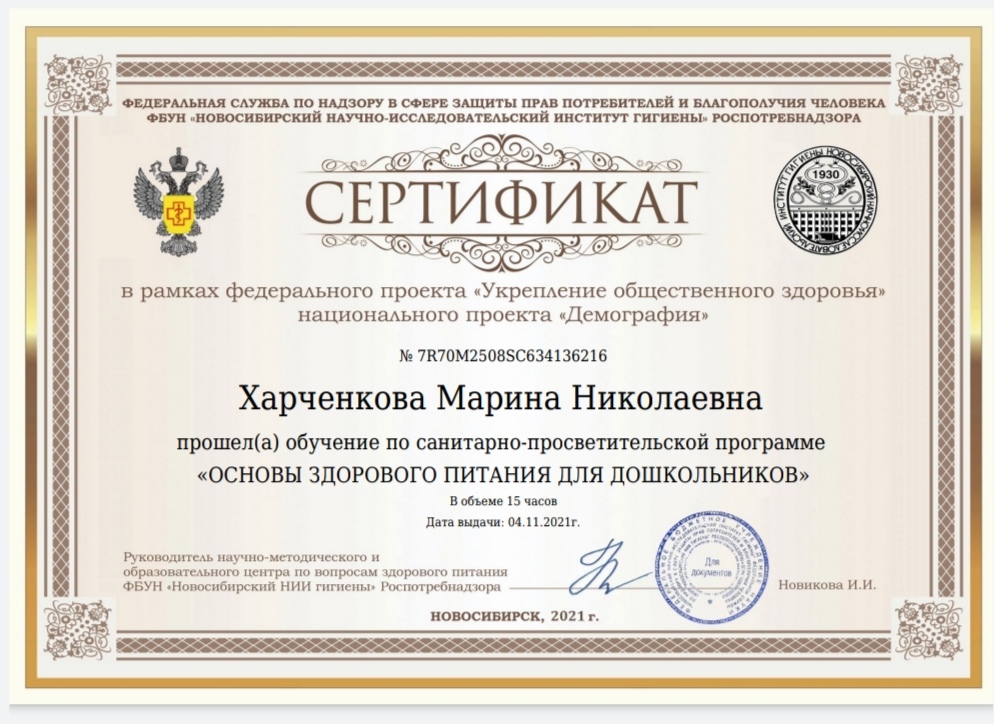 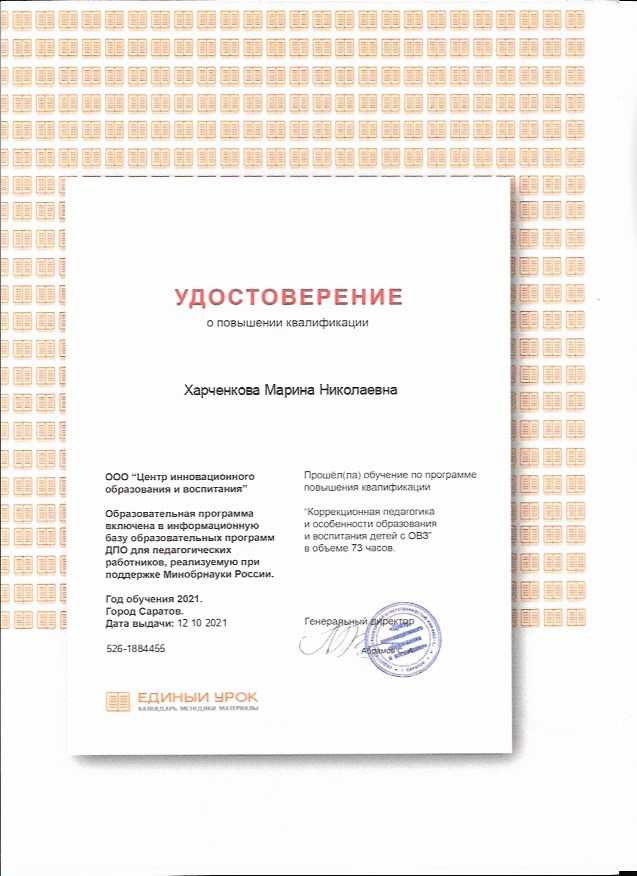 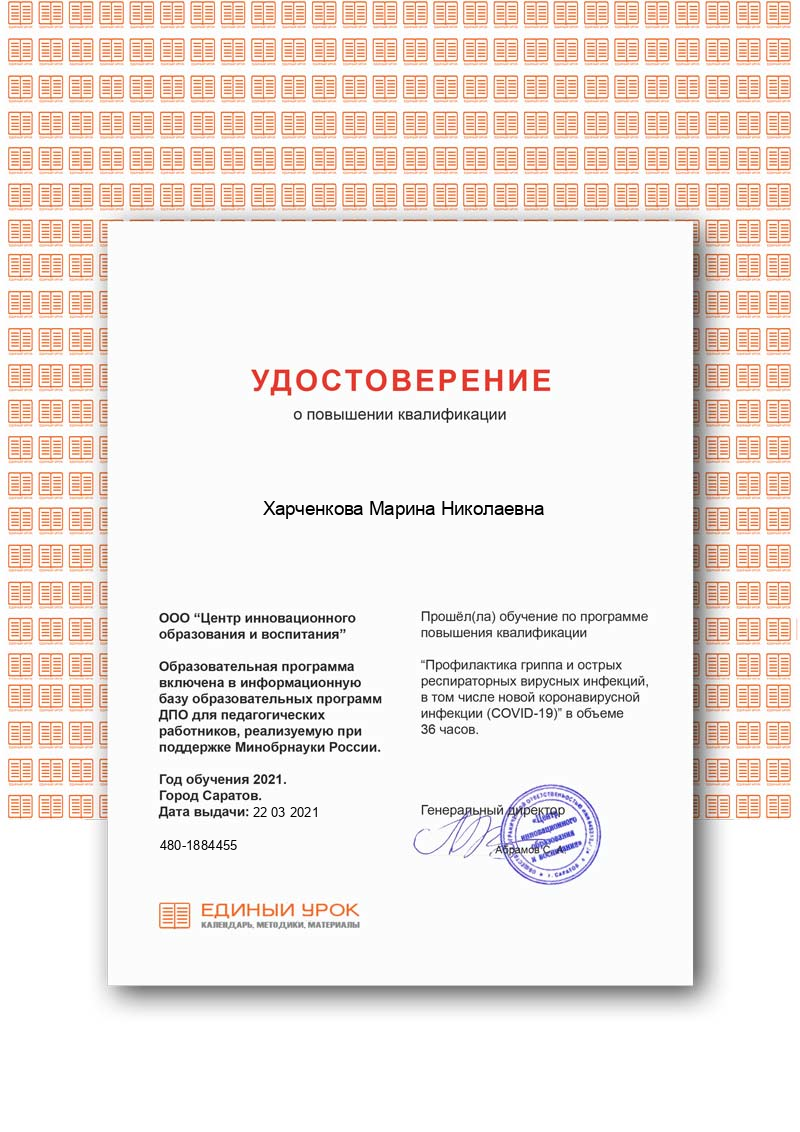 Участие в методической работе
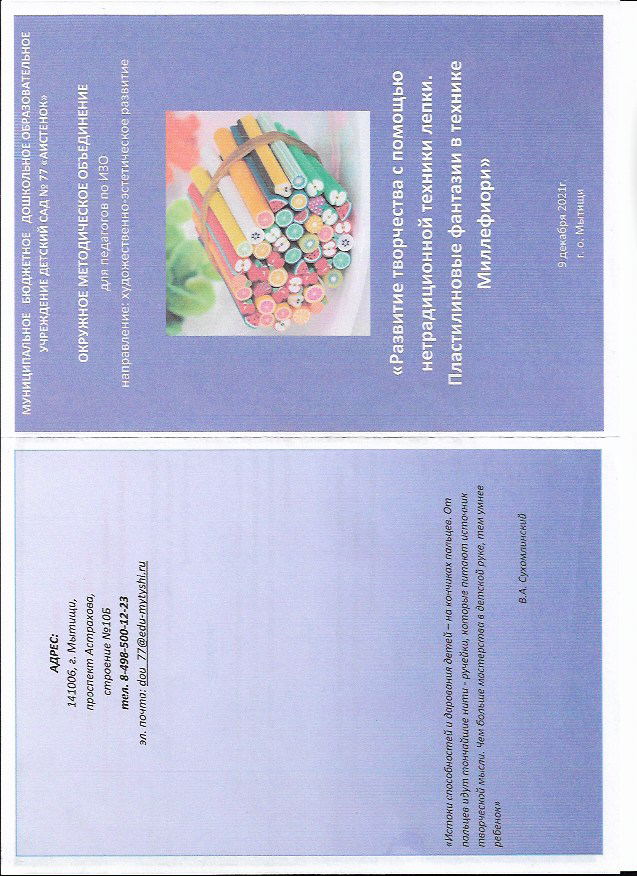 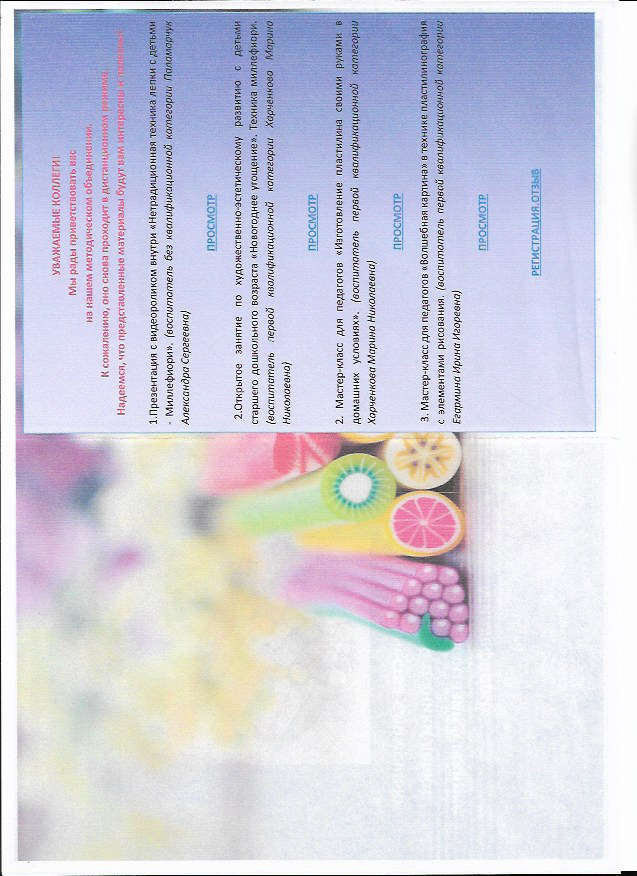 Сведения о наградах
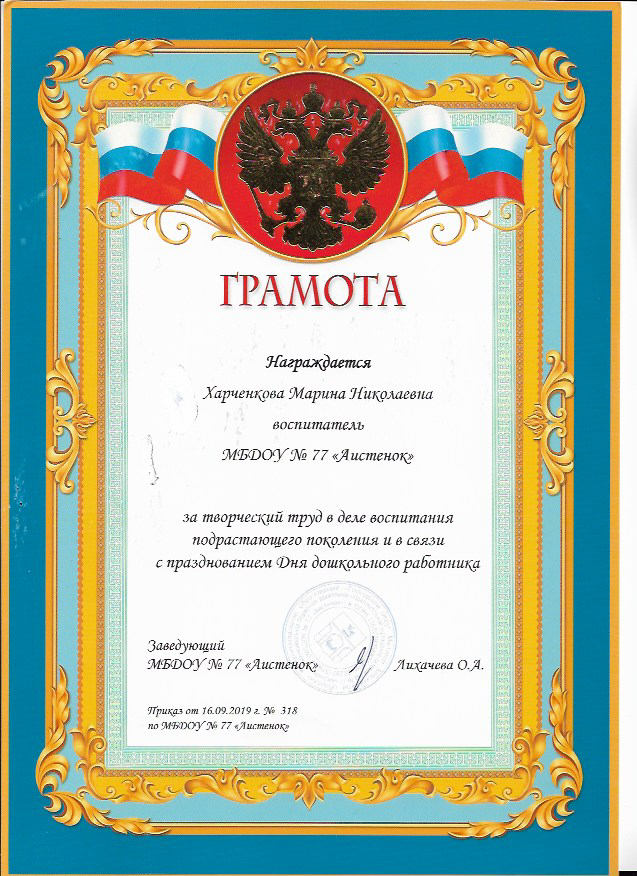 Участие в профессиональных конкурсах
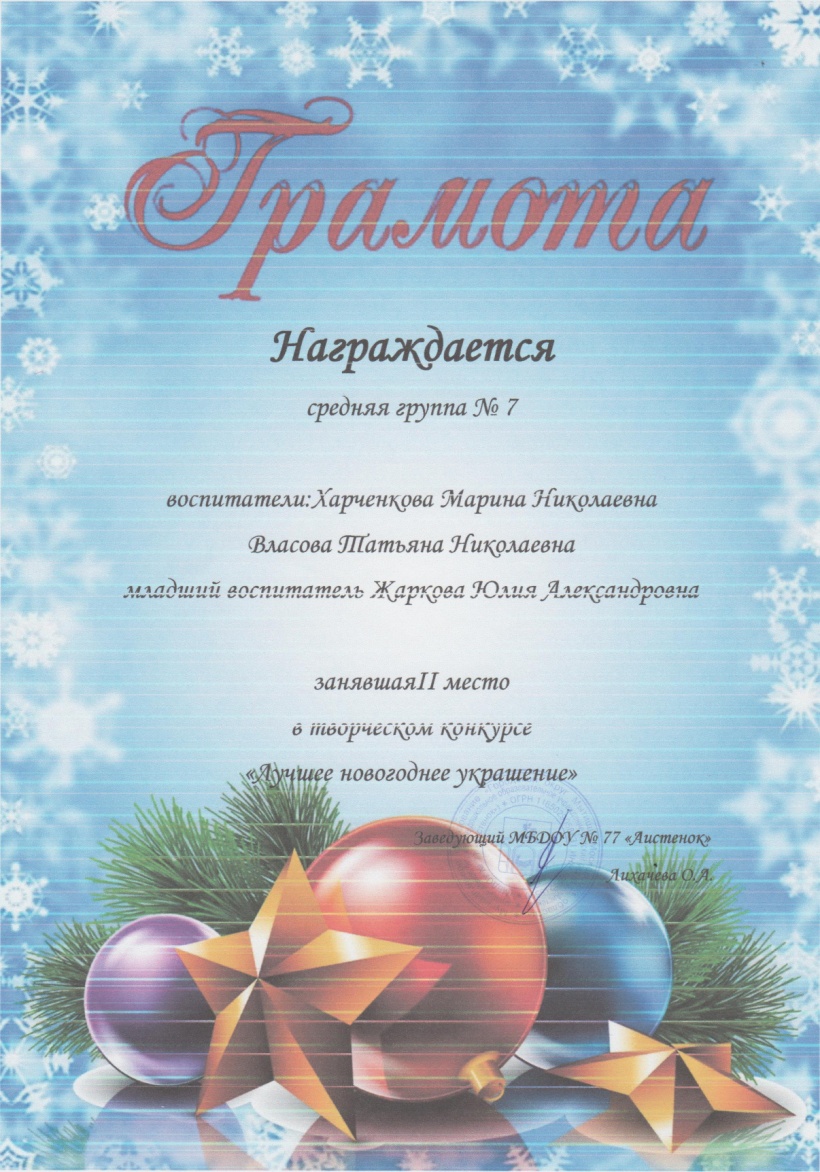 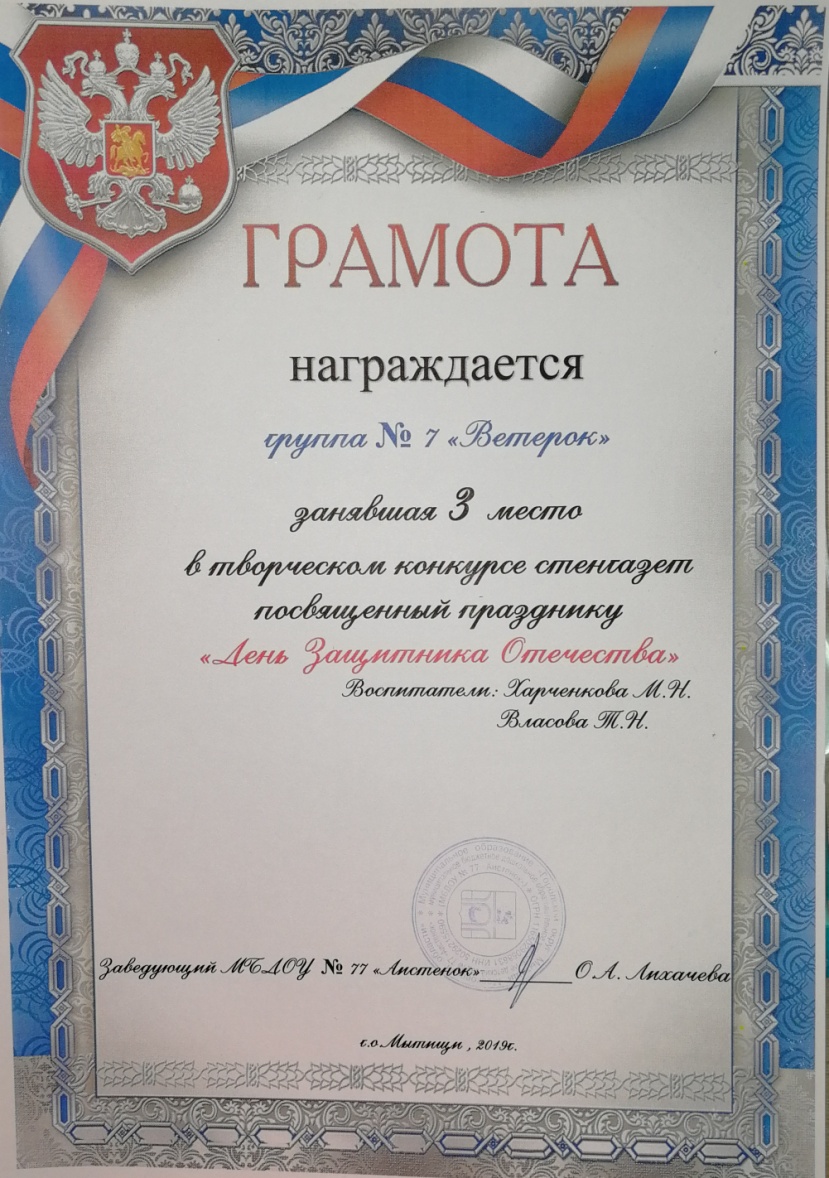 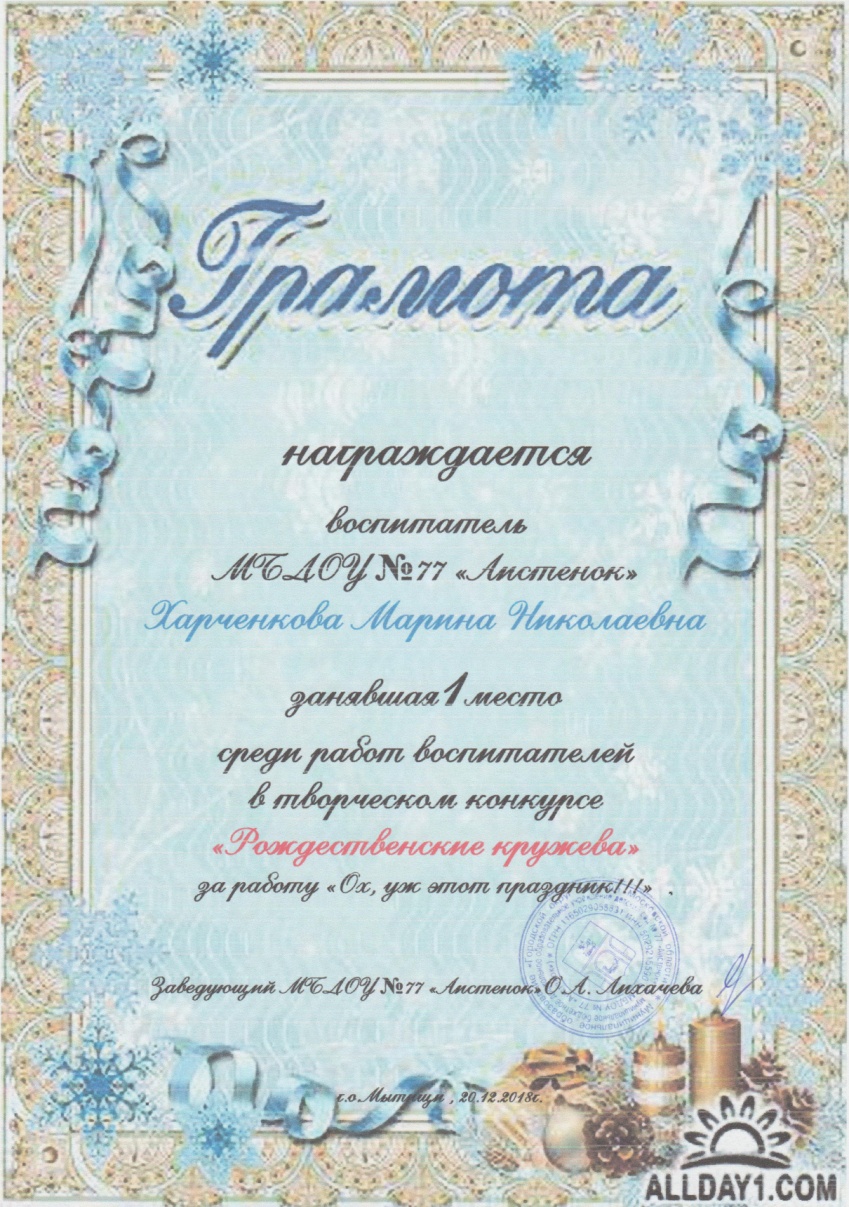 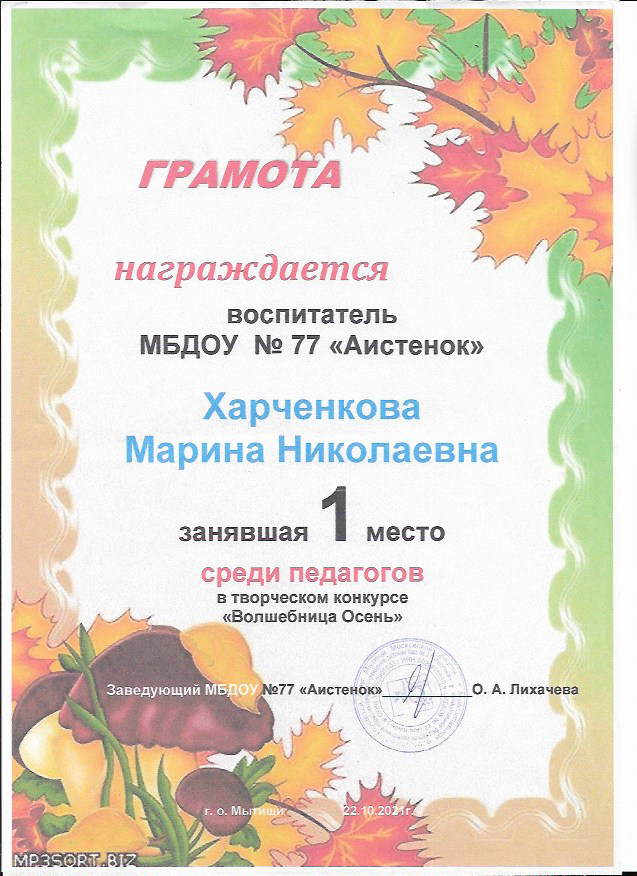 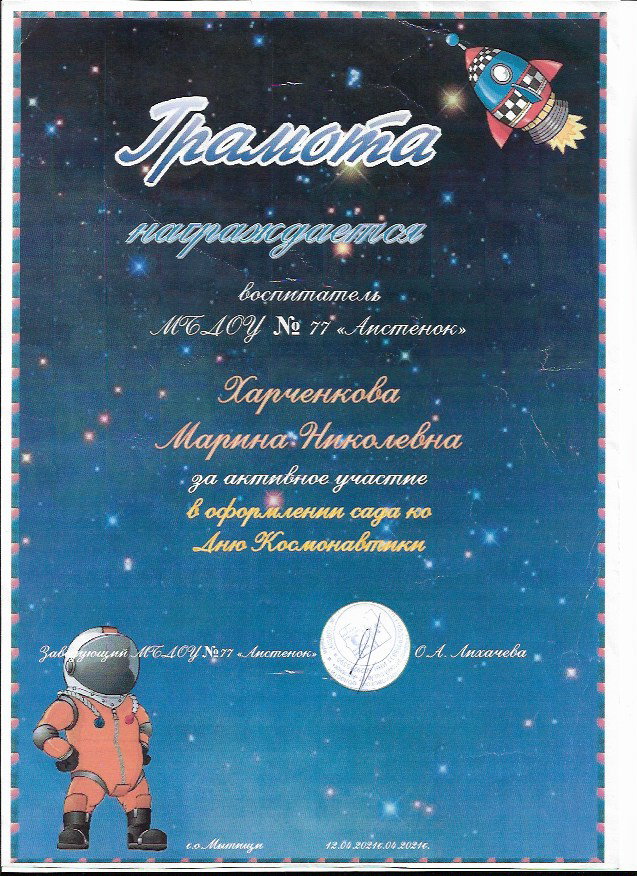 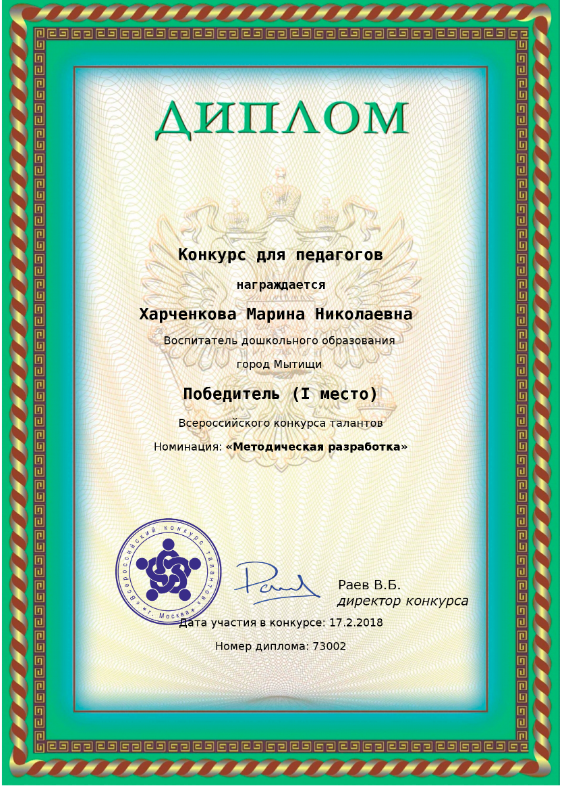 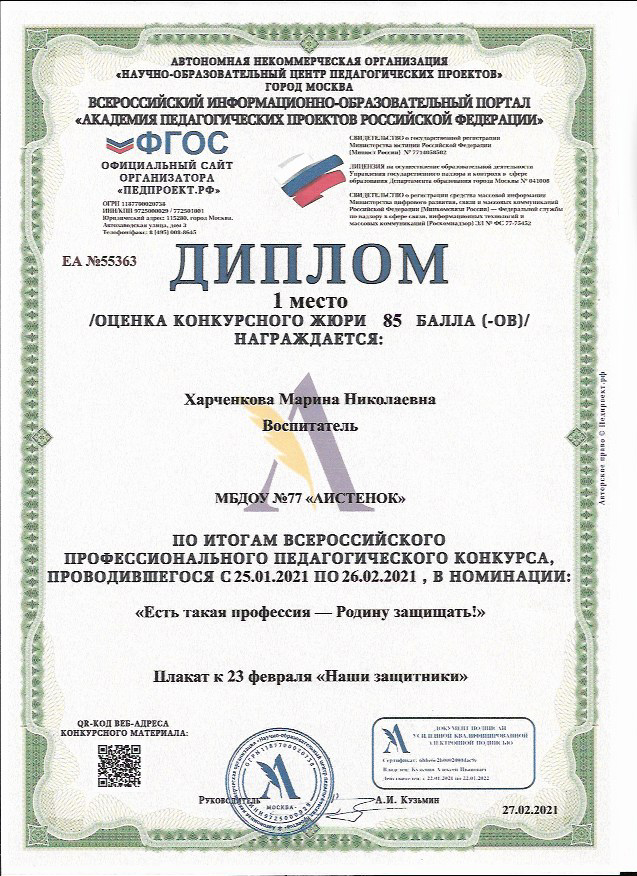 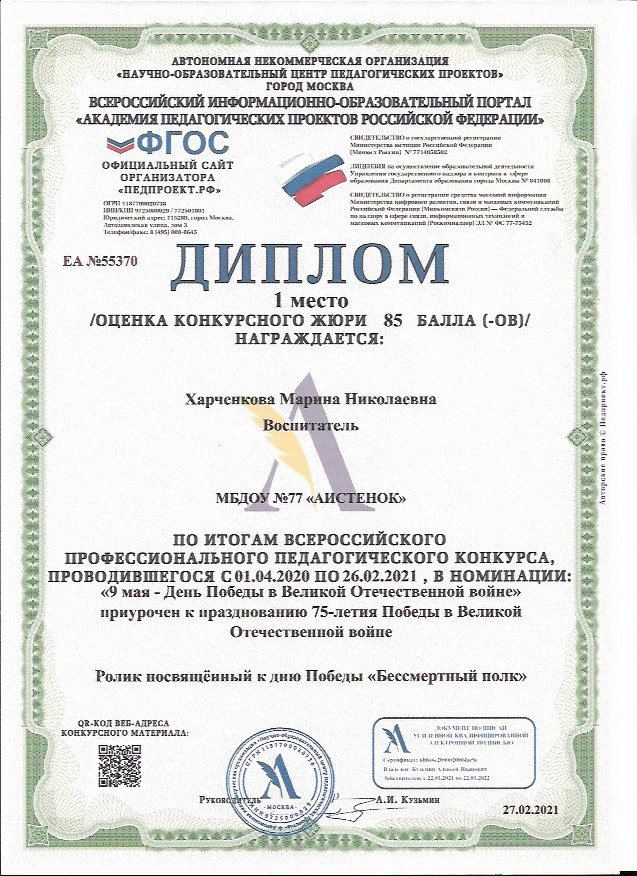 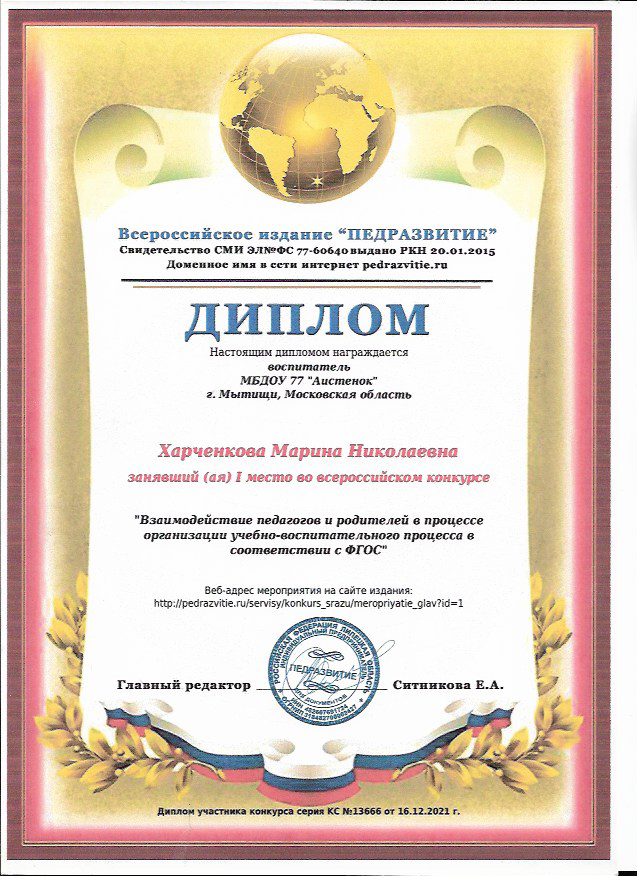 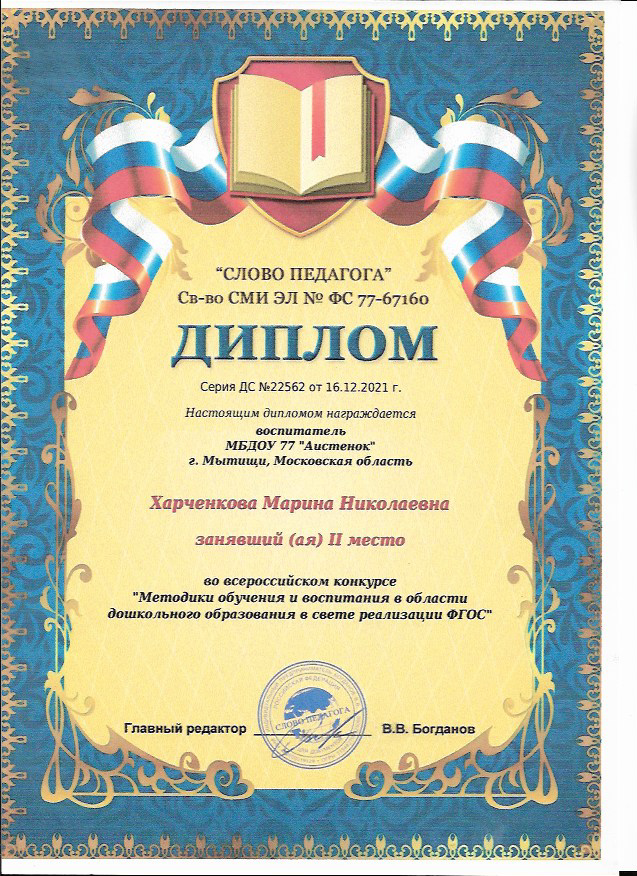 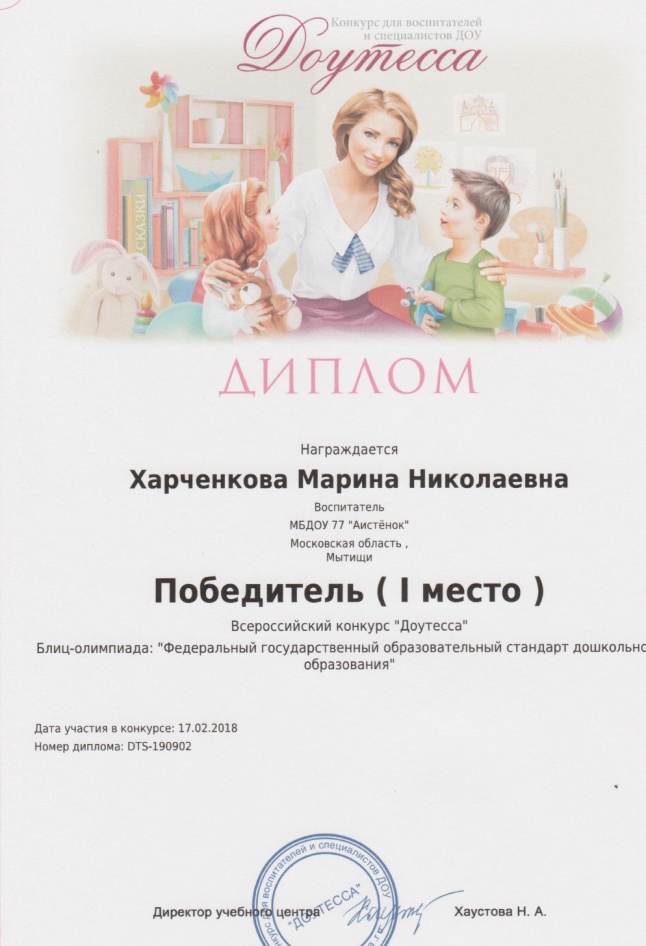 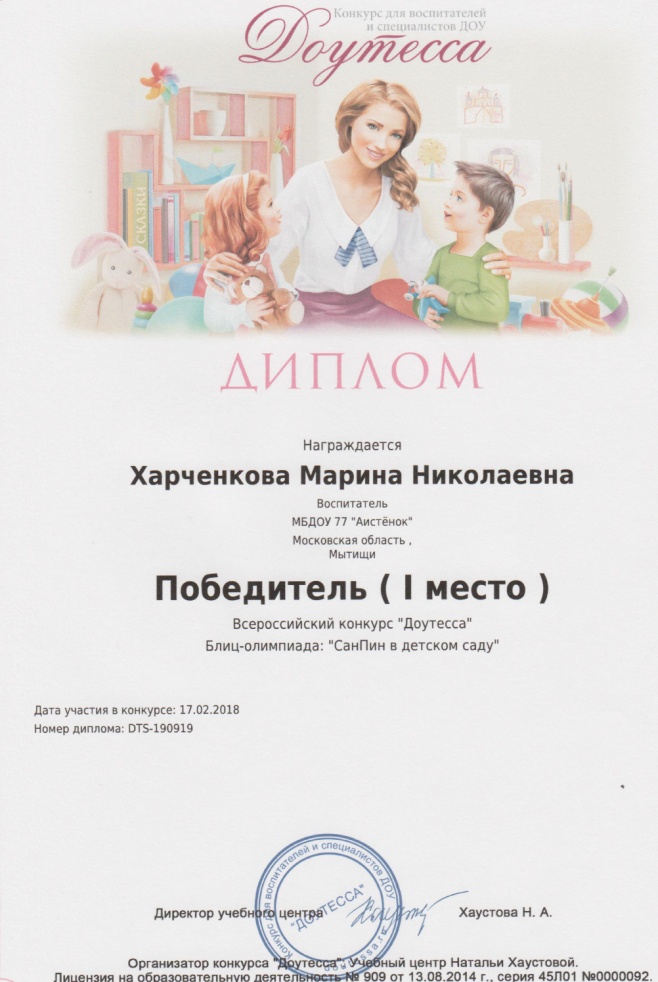 Проектная деятельность
Достижения воспитанников
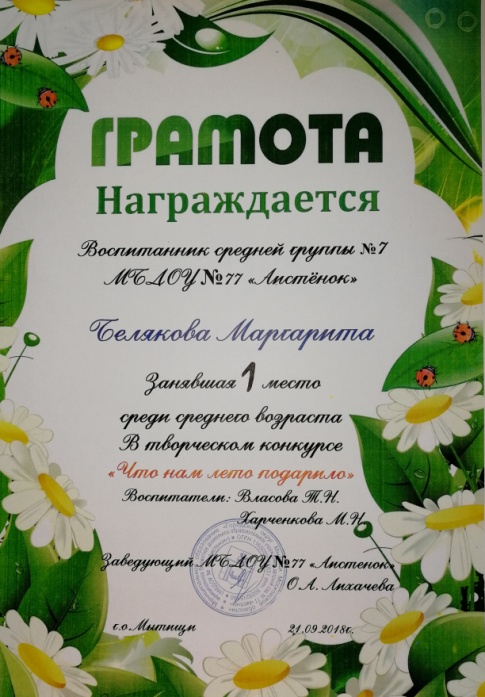 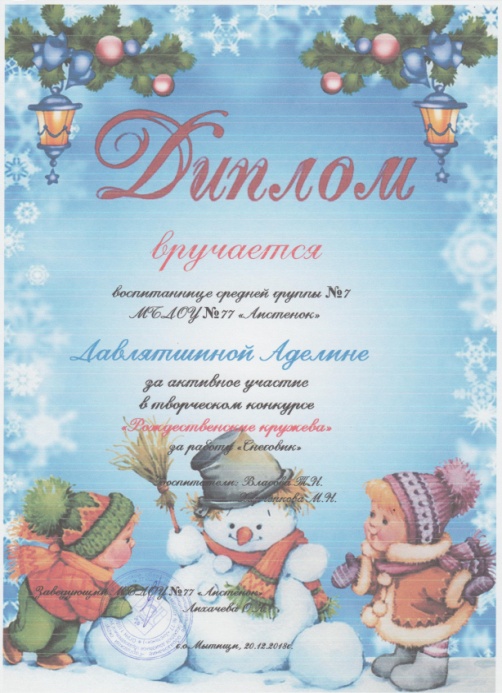 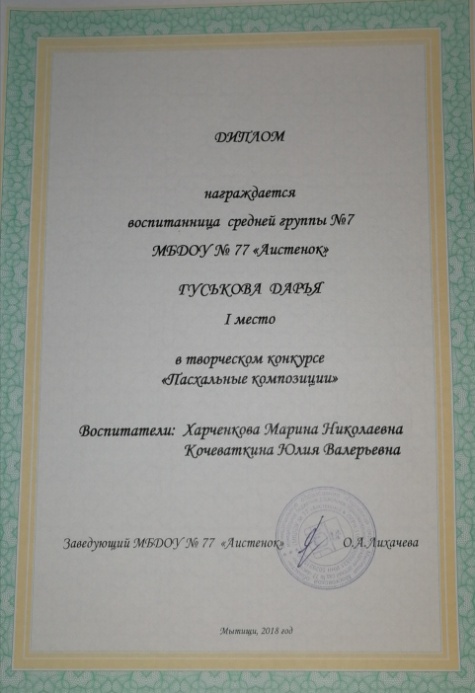 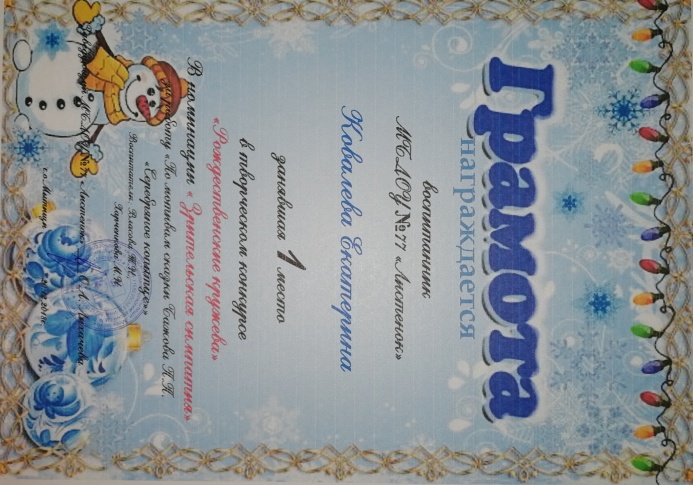 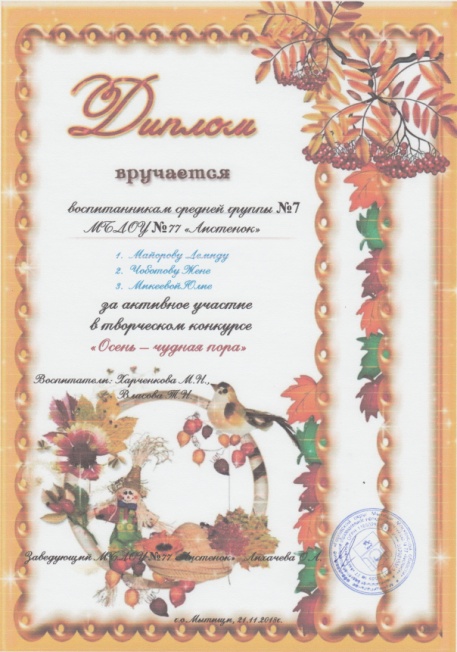 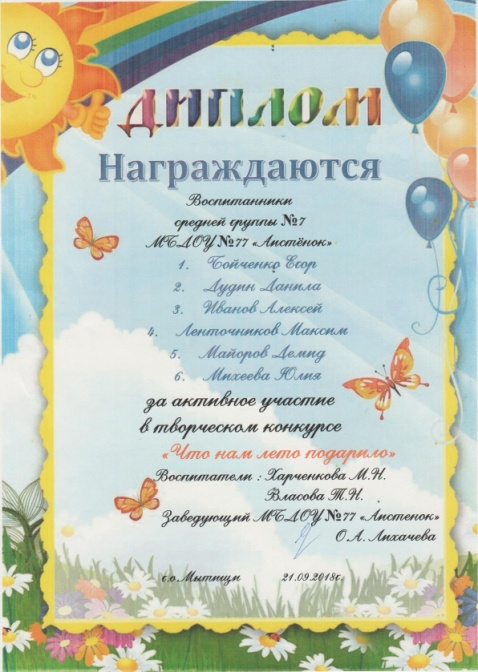 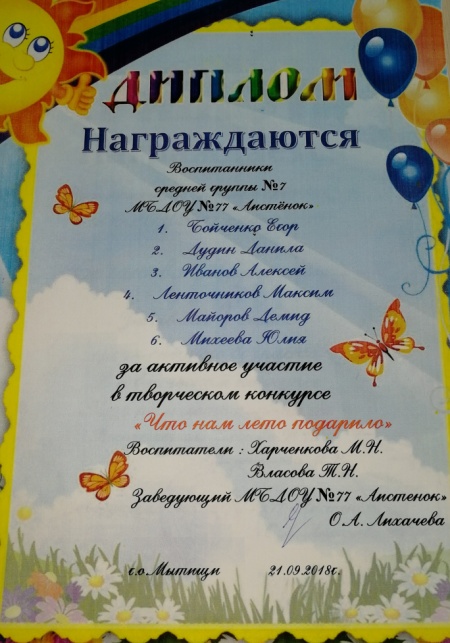